למידה מרחוק
למידה מרחוק בשבילי היא...
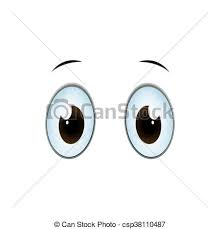 ציירו על דף ציור קטן/סימן שמסמל עבורכם מהי למידה מרחוק?
למשל: פרצוף, חפץ, צורה.. 

כתבו את שמכם 

הציגו ושתפו אותנו..   מי רוצה לשאול חבר/חברה למה הוא התכוון?